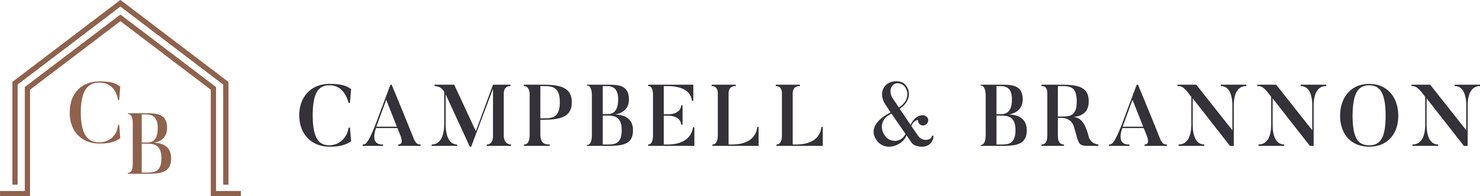 MULTIPLE OFFERS
Continuing Education Class
WWW.CAMPBELLANDBRANNON.COM/MULTIPLEOFFERS
AGENDA
Section 1 - Multiple Offers

Section 2 - Back-up Offers

Section 3 - Closing Stoppers
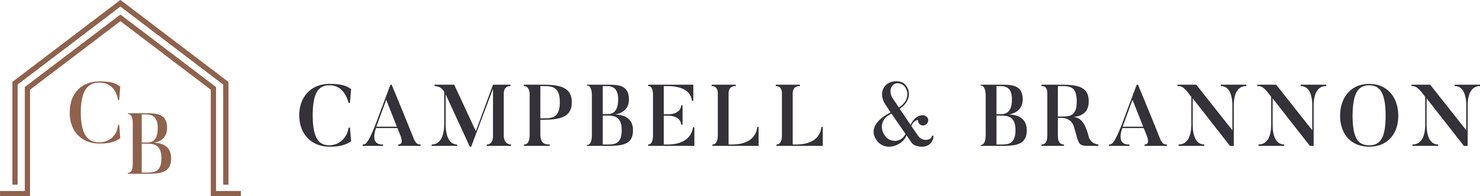 MULTIPLE OFFERS
As we all know (and feel) real estate is back in a big way.  We are seeing price increases and multiple offers in response to dwindling inventories and interest rates.  We thought it would be wise to review the practical considerations, ethical considerations and options when dealing with multiple offer situations.
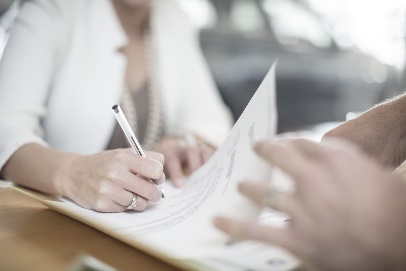 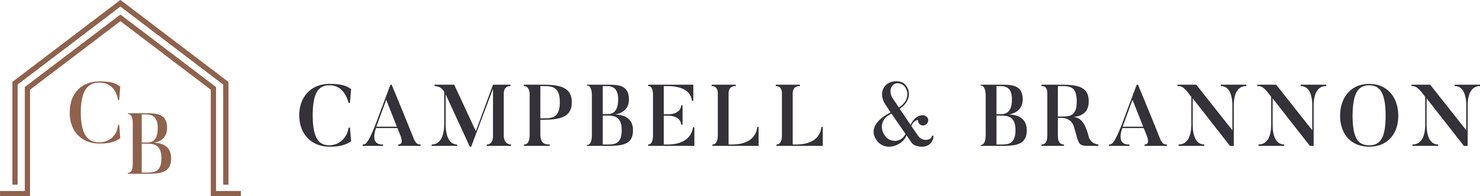 MULTIPLE OFFERS
PRACTICAL AND ETHICAL CONSIDERATIONS
FOR THE LISTING AGENT
IN A MULTIPLE OFFER SITUATION:
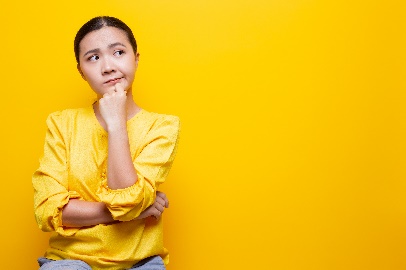 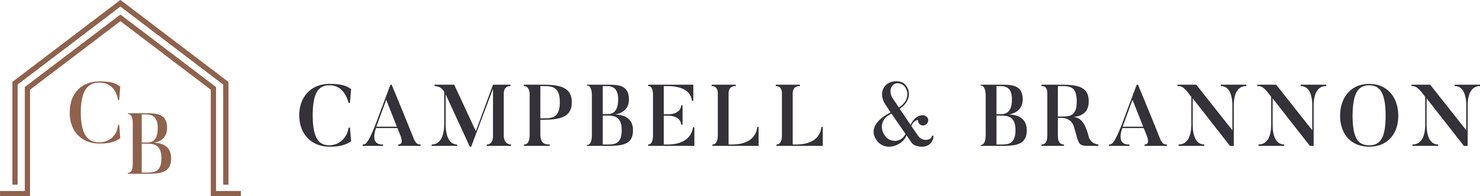 MULTIPLE OFFERS
BRRETA (Brokerage Relationships in Real Estate Transactions Act) does require a listing agent to disclose material facts that a buyer could not discover through a reasonable inspection of the property of which the listing agent has actual knowledge;
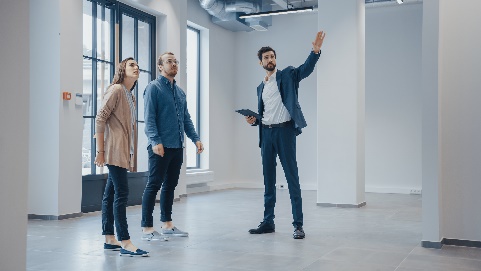 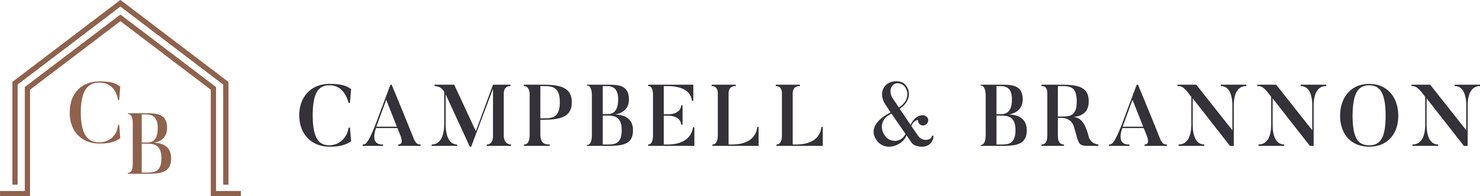 MULTIPLE OFFERS
All offers must be presented to the seller. (OCGA Section 43-40-25(b)(19); carries a $600 fine). This is true even when the seller has made perfectly clear what they are looking for in an offer and you receive offers that do not meet those requirements (e.g. seller who will not entertain FHA offers will still need to be presented with any FHA offer that comes in). GAR has a new form between agents which requests a listing broker (not just agent) to confirm that the offer was presented to the seller. (GAR F289). Make sure you do not walk yourself into an ethics complaint.
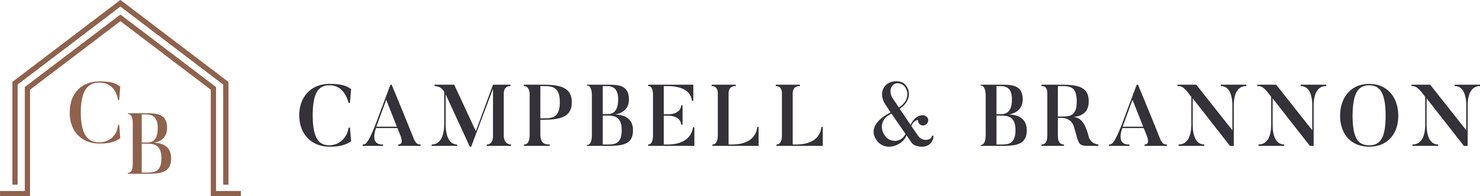 MULTIPLE OFFERS
A listing agent is not ethically bound to disclose to buyers and selling agents the existence of any offers even if asked directly (“I am sorry, my client has asked me not to discuss that”); in some cases, disclosing that there are multiple offers will scare a buyer off so be sure to have the seller’s permission before divulging any information.
Remember that as the listing agent how we choose to handle negotiations or disclosure is 100% the seller’s decision within the bounds of law and our ethical duties.
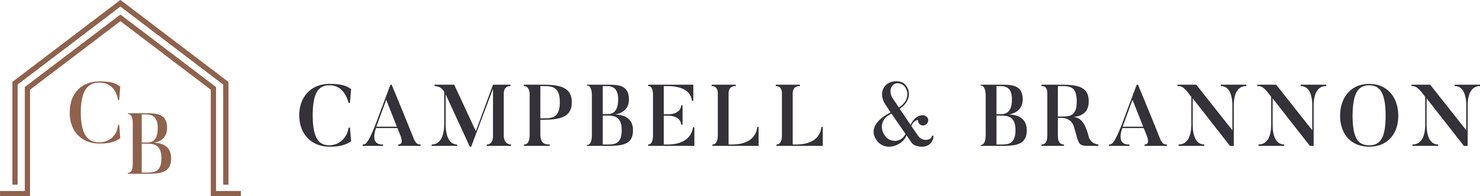 MULTIPLE OFFERS
Listing agents only represent the seller’s best interests; it is extremely important to be very mindful not to allow our idea of what is best for the situation to control; some sellers are idiosyncratic and what they might see as the “best offer” may not be the same as what we as agent’s believe is best. So long as the seller is not asking us to violate our ethical and legal duties, you must respect the seller’s wishes (yes, even if this hurts our commission).
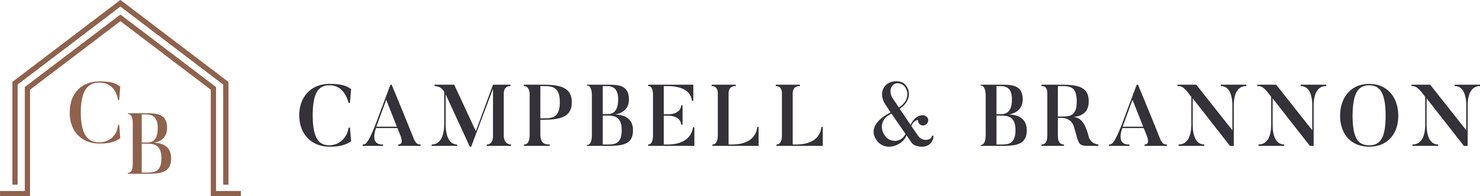 MULTIPLE OFFERS
Treating everyone the same will keep you out of trouble both ethically and legally.  It also helps reputationally since you engender the respect of your colleagues. If you are sending out a request for highest and best offers, send the exact same email, forms, etc. to all the interested parties who have viewed the property so there is no doubt that everyone was informed of the status and had a chance to make an offer if they wanted and have your seller read and approve any correspondence to ensure it represents their wishes.  It’s better to be safe than sorry than have a deal blow up because a potential buyer sues who viewed the house last week when they weren’t alerted of a multiple offer situation.
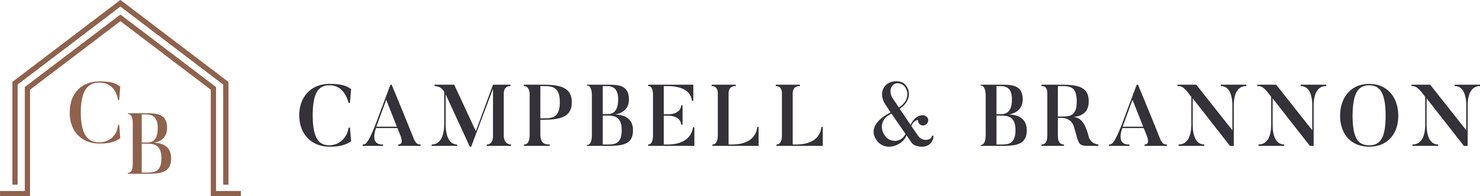 MULTIPLE OFFERS
If you disclose the current highest offer to one party, you should disclose to all parties and allow them a chance to respond out of fairness.  
Keep meticulous records.  Be prepared and proactive in dealing with the multiple offers that come in and have a system of logging the date and time each offer came in and be sure to have a paper trail where you confirm receipt of all offers as they come in and immediately forward all of them to your client for review.
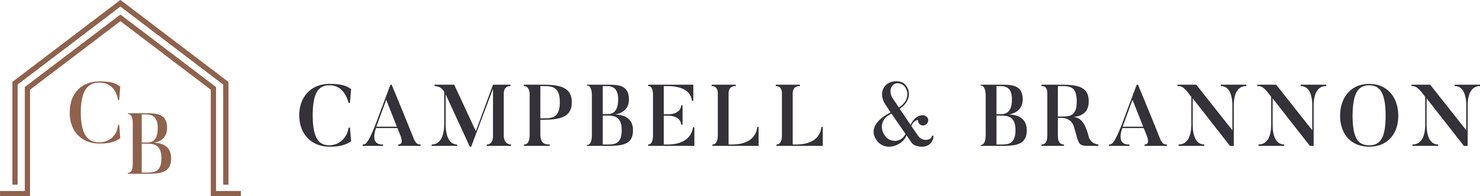 MULTIPLE OFFERS
Set expectations for other parties. Whether in the private remarks of the multi listing services or in correspondence directly to the buyer’s agents, set forth any circumstances that may cause a delayed response from your client (e.g. “seller to review all offers by end of day on Sunday”).
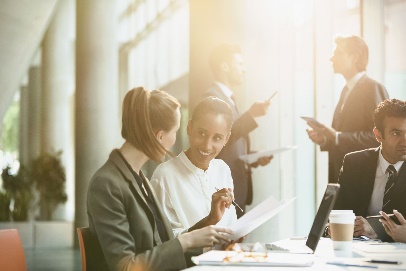 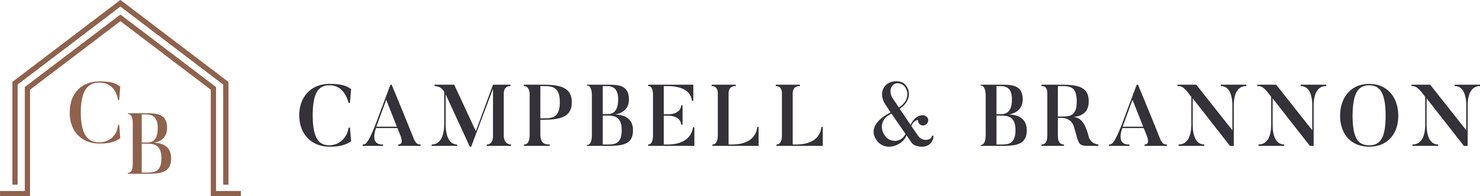 MULTIPLE OFFERS
It is impossible to act as a dual agent in a multiple offer or backup offer situation and not have the appearance of favoritism.  Short of refusing to represent the buyers in these situations, ask another agent in the company to represent the buyer. Pro tip: add a special stipulation to your Buyer Brokerage Engagement Agreement (GAR F110) with any buyer you represent that wishes to make an offer on a listing you have.
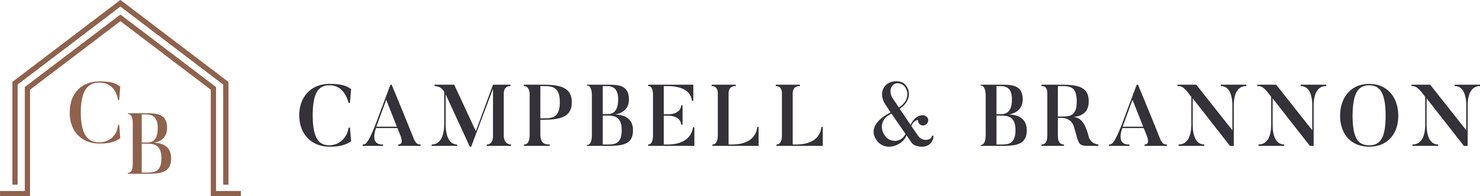 MULTIPLE OFFERS
“In the event that Buyer wishes to make an offer on a property in which Broker is acting as listing broker, Buyer shall be represented exclusively by [INSERT OTHER AGENT NAME].” OR
“In the event that Buyer wishes to make an offer on a property in which Broker is representing the owner thereof as listing broker, Buyer shall be deemed to be a customer of Broker, as that term is defined in the Georgia Brokerage Relationships in Real Estate Transactions Act, and Broker and Buyer will sign an ‘Agreement to Work with Buyer as a Customer’ (GAR F116).”
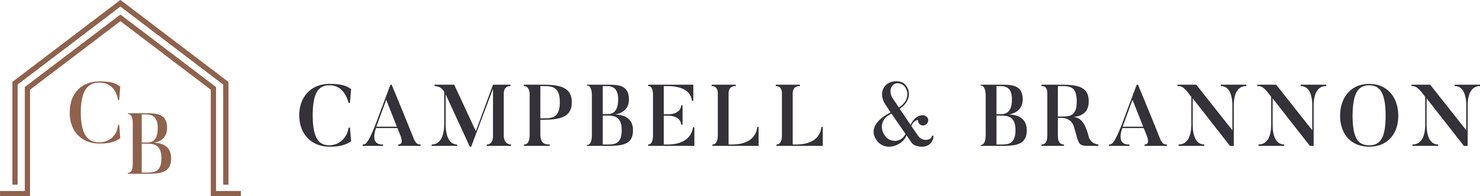 MULTIPLE OFFERS
Remember: Fair Housing and GREC complaints are mandatory investigative processes. No matter how implausible the complaint, HUD and the commission must investigate. Good recordkeeping and treating everyone in the same manner will go a long way toward keeping your license safe.
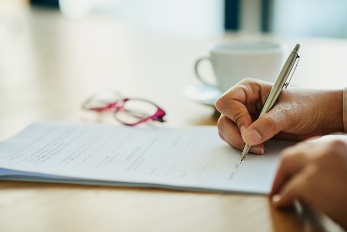 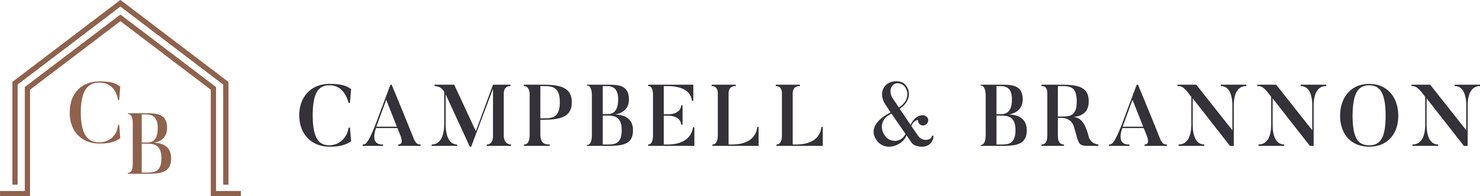 MULTIPLE OFFERS
PRACTICAL AND ETHICAL CONSIDERATIONS
FOR THE SELLING AGENT
IN A MULTIPLE OFFER SITUATION:
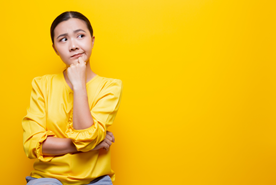 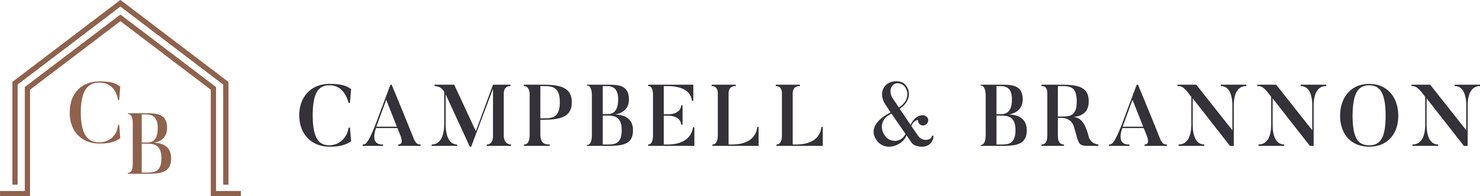 MULTIPLE OFFERS
Set expectations for this market. Most of us know what type of market we are navigating but your buyer may not. Discuss due diligence waivers, option money, lack of financing and appraisal contingencies, multiple offer situations, escalation clauses, etc..
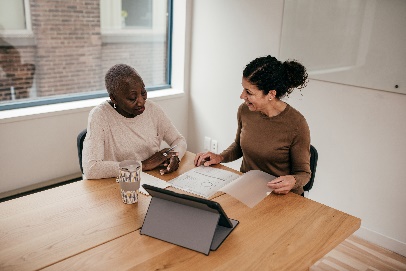 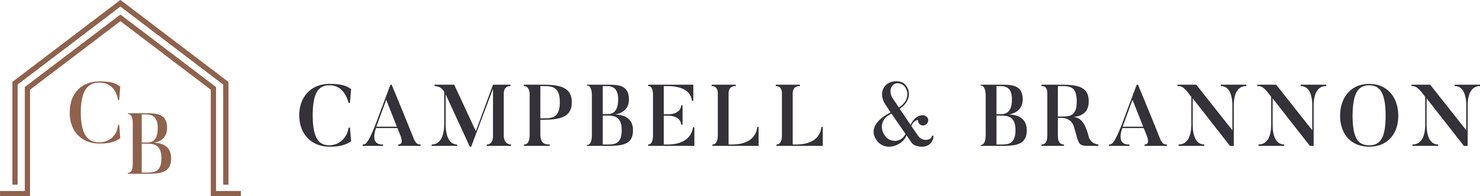 MULTIPLE OFFERS
Remember that the buyer is our client. We have two potentially conflicting goals when working with buyers in a multiple offer situation: (1) protecting our client from potential pitfalls and (2) getting our client under contract. In this current climate, those two interest may be difficult to reconcile (consider a situation where a buyer needs to sell their current home to purchase but the contract is not contingent upon them doing so). As always, our interest in protecting our client should always come first. Let the buyer determine how much risk they are willing to take on.
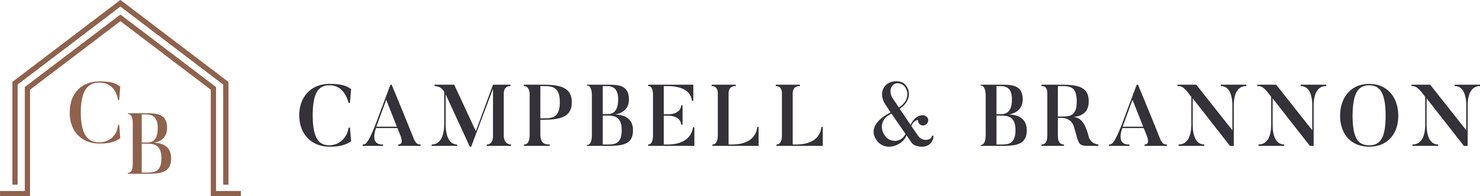 MULTIPLE OFFERS
It is our responsibility to discuss with our buyers what strategies are working in this market. But it is also important that we as agents discuss the drawbacks of a potential option (e.g. if a seller is requesting a short due diligence, we should tell our buyers about this being a “buyer beware” state). 
Disclose any relationships you might have with listing agents upfront. You do not want those to be discovered after the fact by a discouraged buyer.
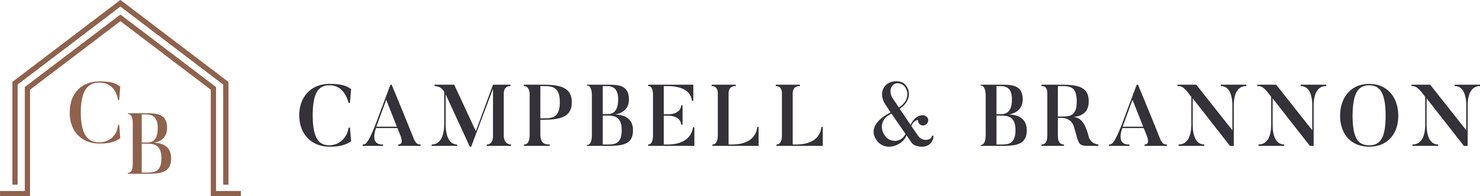 MULTIPLE OFFERS
Also keep meticulous records when working with a buyer. Document your correspondence with them, especially those when you are confirming that a buyer wishes to take a particular route (“do you understand the risks in waiving due diligence?”).
Confirm that your offers have been presented to the seller using GAR F289. This will help alleviate any concerns that your buyer may have that the only reason they did not win the bidding war is because their offer never made it the seller.
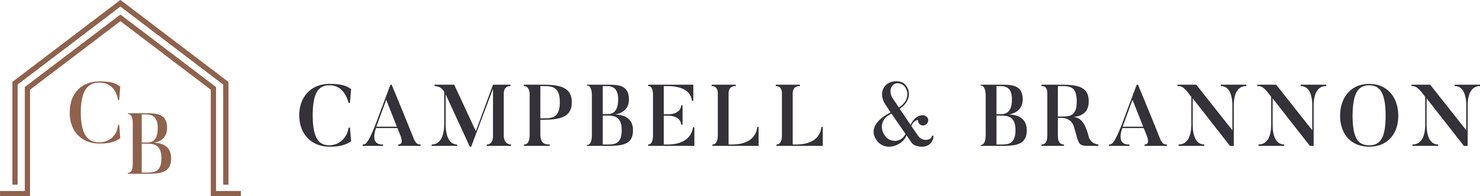 MULTIPLE OFFERS
OPTIONS FOR HANDLING MULTIPLE OFFERS:
Accept one offer in writing and either reject all others or accept one backup offer (using GAR F604) and reject all others;

Reject all offers and encourage higher offers;  

Counter one offer and either reject other offers or not respond to other offers while you await the result of the negotiations initiated with the counteroffer;
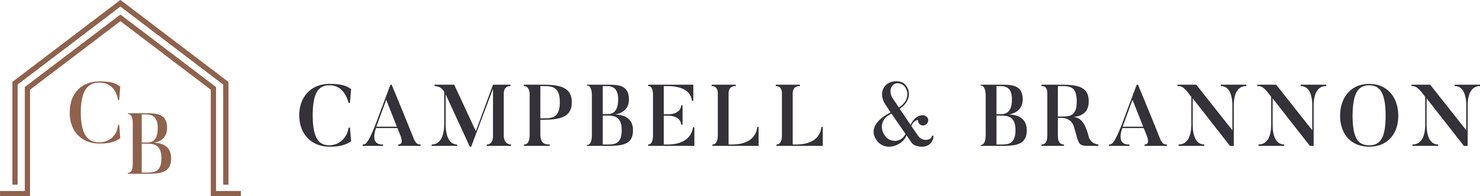 MULTIPLE OFFERS
Delay the decision waiting for another offer and informing all parties.  

Alert all buyers that they are in a competing offer situation and request they submit highest and best offers. As always, we should make sure that we inform all parties, not just the ones that are the “frontrunners”. Treat everyone fairly and you will not go wrong.
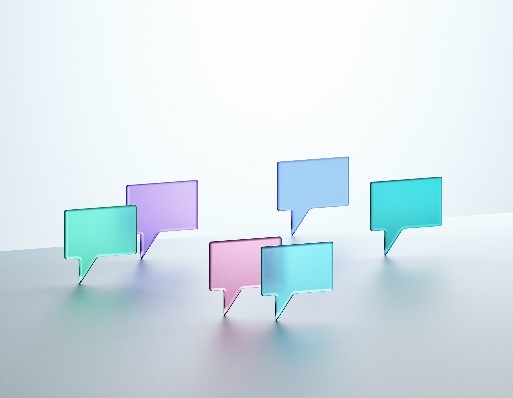 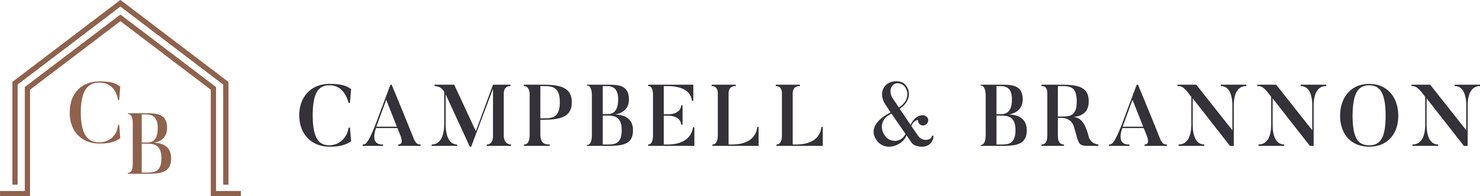 MULTIPLE OFFERS
Accept one offer in writing and either reject all others or accept one backup offer and reject all others;

If the seller is happy with one of the offers, they are not obligated to counter it and ask for highest and best.  The seller may not want to risk having the potential buyer not make another offer or withdraw their offer if they are notified there are multiple offers.
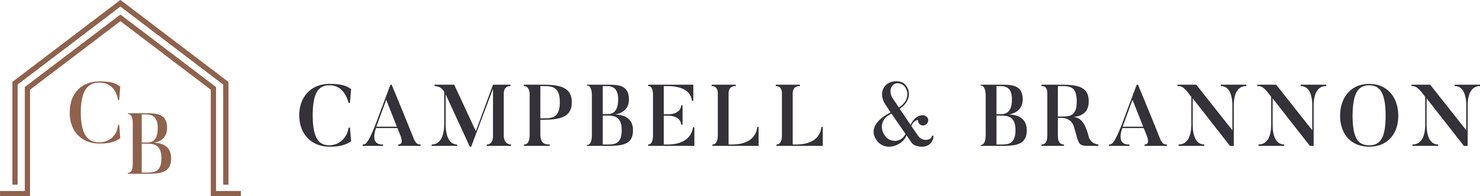 MULTIPLE OFFERS
It may be wise and save you time and heartache to consider proactively lining up the backup offer from the start. ** We are not obligated to respond to all offers in writing; however, with deals falling apart these days so often it is wise to send a courtesy email to the offers that were not accepted as we may likely end up working with them if the deal with the first buyer falls apart. Be sure that you send the courtesy email to all parties whose offer was not accepted.
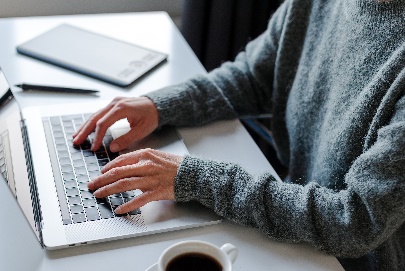 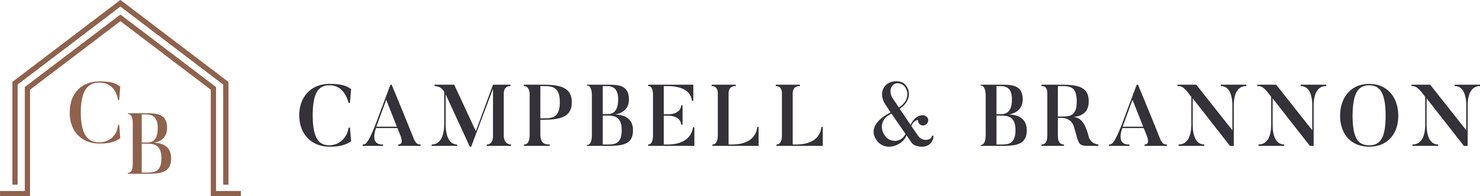 MULTIPLE OFFERS
** There are pros and cons to backup agreements. They are good because they have a ready-made agreement waiting should the first buyer terminate. On the contrary, however, a seller should note that they are bound by the backup agreement upon execution. If the first contract terminates, the seller is immediately obligated to sell to the backup (now primary) buyer. Circumstances can change during the primary contract that may influence whether the seller still wants to go forward with the second deal.
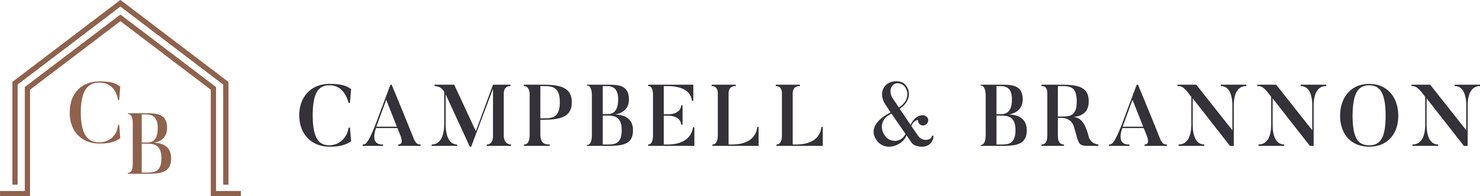 MULTIPLE OFFERS
Reject all offers and encourage higher offers: If none of the offers are acceptable the seller can reject all the offers and encourage higher offers.  When doing so, they can use the multiple offers notification form, but they are not obligated to. To properly reject a counteroffer, use GAR F288, “Notice to Reject Offer/Counteroffer” and have the seller sign it.
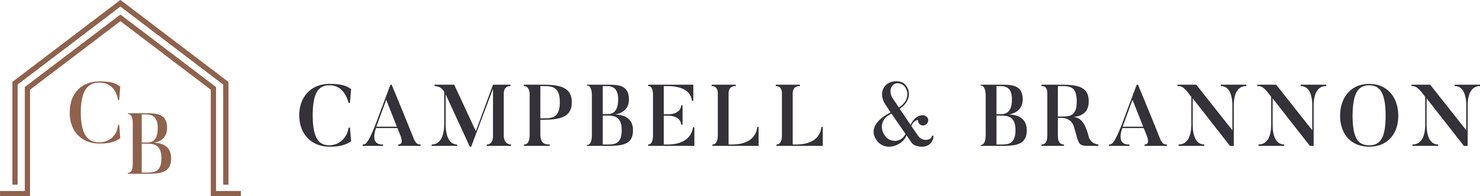 MULTIPLE OFFERS
Counter one offer and either reject other offers or not respond to other offers: If the seller is happy with one offer and there are only minor terms to work out the seller may wish to just counter one and reject the others or not respond to the others.  Keep in mind that when rejecting the other offers the buyers may move on to other properties.  It may be best to simply counter one and not respond at all to the other offers for a short time while trying to work out the deal with the first buyer.
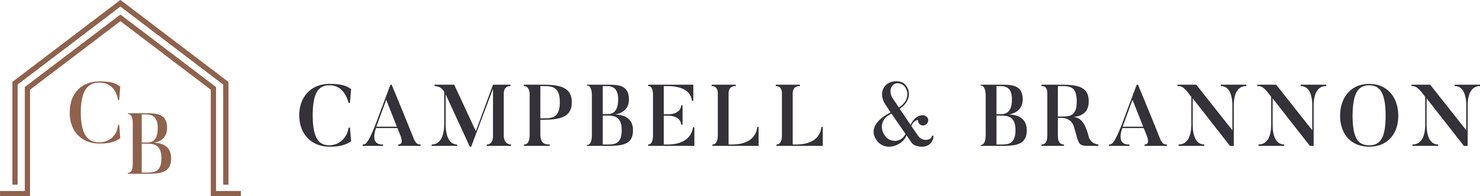 MULTIPLE OFFERS
Delay the decision waiting for another offer and informing all parties: If you believe better offers are coming in, it may be in the seller’s best interest to not respond to offers and allow time for the other offers to come in.  Keep in mind this risks the time for acceptance of those offers expiring so be sure to let the seller know when they must respond or risk the offer expiring.
Alert all buyers that they are in a competing offer situation and request they submit highest and best offers: Use the attached multiple offers notification form to solicit the highest and best offers by a certain date.
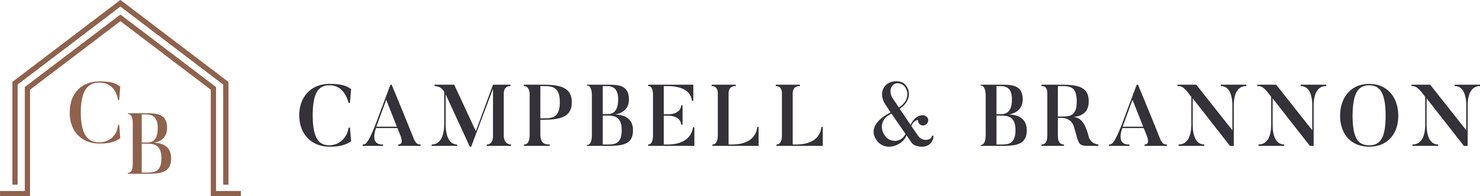 MULTIPLE OFFERS
ESCALATION CLAUSES FOR MULTIPLE OFFER SITUATIONS
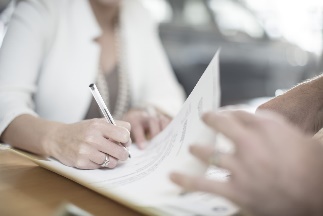 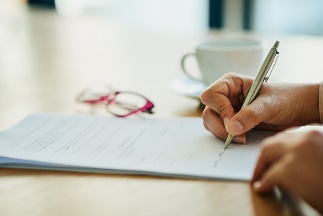 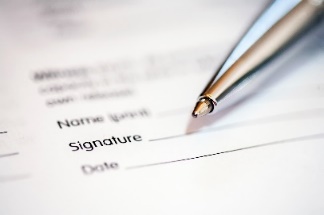 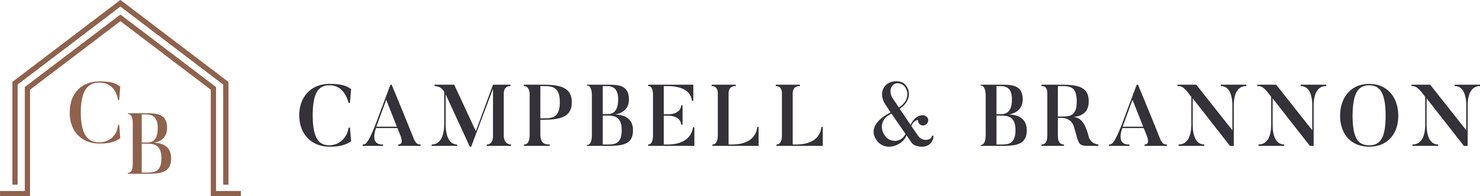 MULTIPLE OFFERS
We are often asked to provide escalation clauses by many agents.  An escalation clause essentially states that a buyer is willing to increase their offer by a certain amount more than any other offer in order to secure the position of winning offer in the bidding war; Issues we see with escalation clauses include:
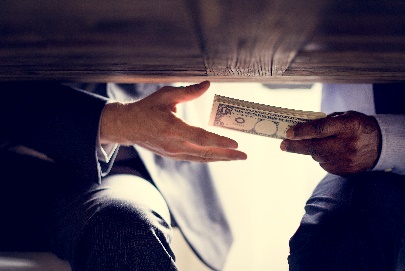 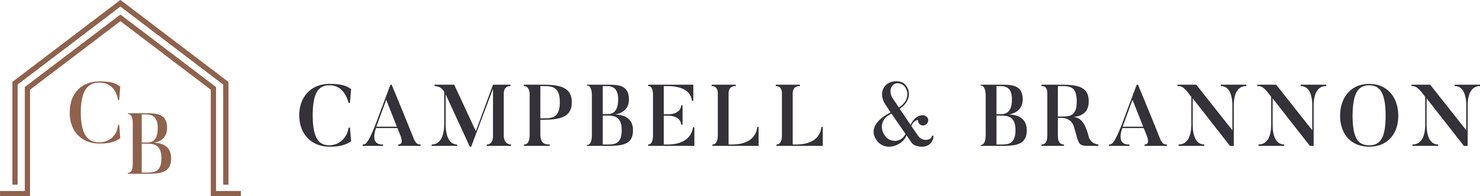 MULTIPLE OFFERS
Multiple offers with escalation clauses; who wins if a ceiling/cap is not provided by more than one buyer?
Agents who fail to include a cap on how high the price may go;
Agents who fail to ask for a copy of the next highest offer to confirm their client was treated fairly;
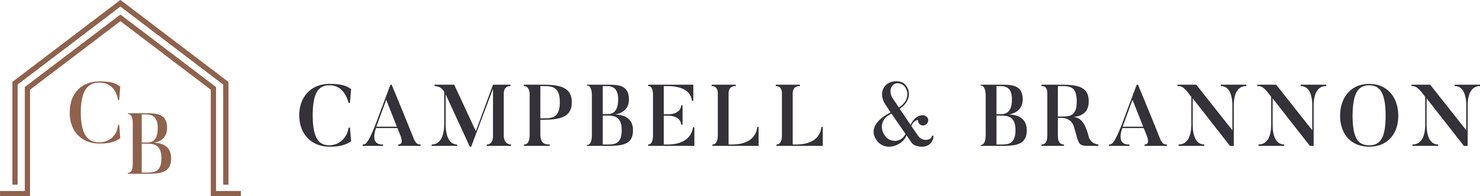 MULTIPLE OFFERS
Agents who do not request an amendment to the contract to reflect the final agreed-upon price (after application of the escalation clause) resulting in disputes between the parties and/or contingency issues (lender believed the final price to be something different than what it is);
Agents who fail to include appraisal contingencies and still include escalation clauses.
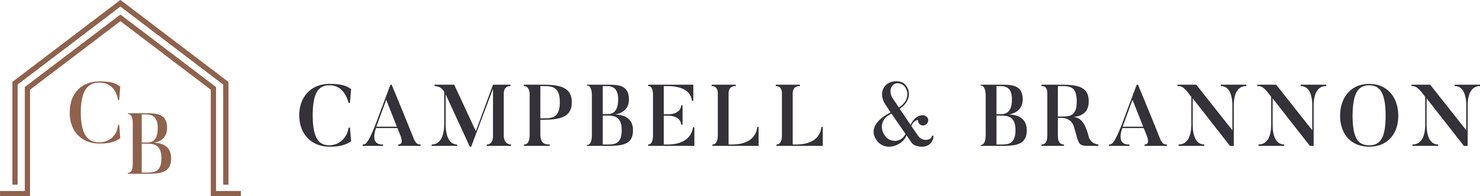 MULTIPLE OFFERS
While we strongly discourage these clauses, if the client insists agents have used the following escalation clauses with success in our market:
OPTION 1:
In the event of multiple offers, Buyer agrees to pay $XXXX more (contemplating  Purchase Price and Buyer concessions (net)) than any other offer presented to the Seller with comparable terms and conditions so long as the other offer is an arms length transaction and is presented to the Seller before the OFFER DEADLINE DATE.
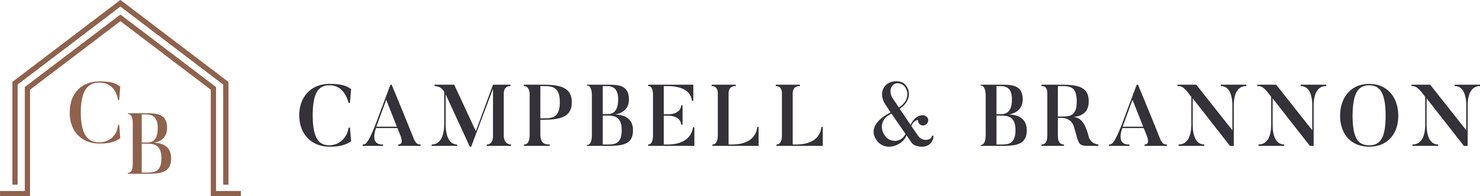 MULTIPLE OFFERS
In no event shall Buyer pay more than $XXXX.  Listing Agent shall notify the Selling Agent of the highest offer, and, upon receipt of such notice, Buyer shall execute an addendum to this offer reflecting the final purchase price and amount of Buyer concessions within XX days.  Buyer shall have the right, but not the obligation, to request that the Broker of the Listing Agent verbally confirm with the Broker of the Selling Agent such competing highest offer exists and is upon comparable terms and conditions.
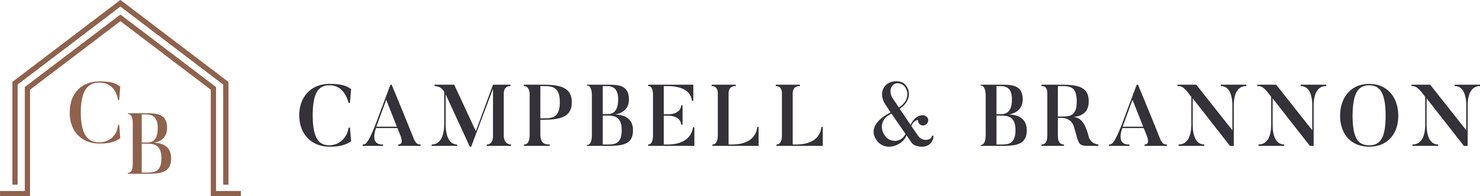 MULTIPLE OFFERS
Comparable terms and conditions shall mean similar contingency requirements, similar requests for seller concessions, and ability to close in a similar time frame.  This does not in any way bind or obligate the Buyer to counter upon receipt of any other offer.
If the Property appraises for less than the Purchase Price but more than $_____ Buyer shall be deemed to have waived the appraisal contingency and shall fund the difference between the new loan amount and the Purchase Price.
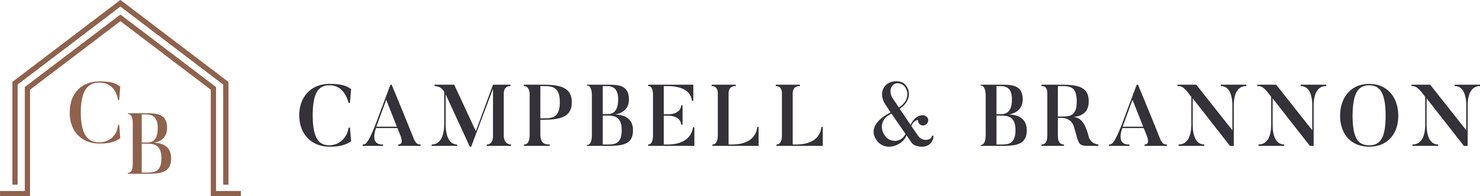 MULTIPLE OFFERS
OPTION 2:
In the event of multiple offers, Buyer agrees to increase the purchase price by more than $XXXX.XX over any other offer presented to the Seller with comparable terms and conditions (the “Competing Offer”), provided that:
The Competing Offer is an arms length transaction;
The notice of Seller’s acceptance of Buyer’s offer is provided on or before XXXXX;
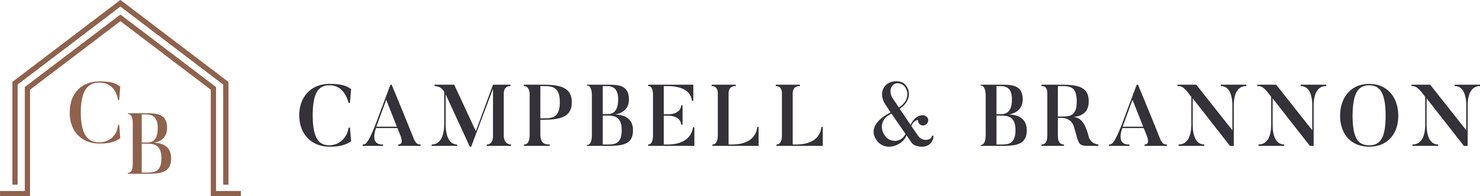 MULTIPLE OFFERS
The above referenced notice includes a copy of the Competing Offer;
In no event shall Buyer pay more than $XXX,XXX.XX.
Upon receipt of the above, Buyer agrees to execute an addendum to this offer reflecting the increased final purchase price. A Competing Offer’s comparable terms and conditions shall mean similar financing contingency terms, similar time frames for closing, and similar requests for seller concessions and contribution to closing.
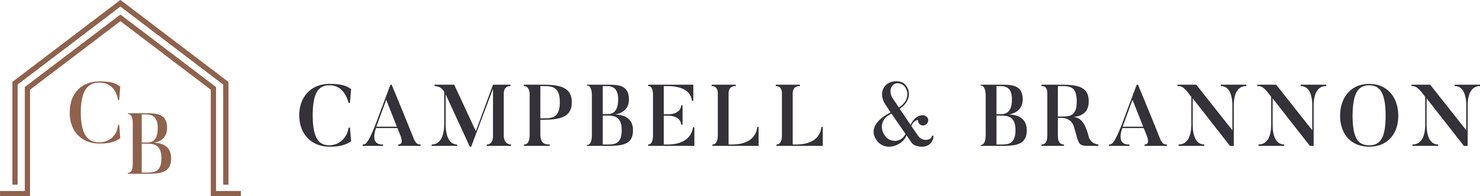 MULTIPLE OFFERS
EXAMPLE SCENARIOS IN MULTIPLE OFFER SITUATIONS
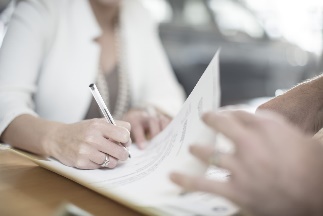 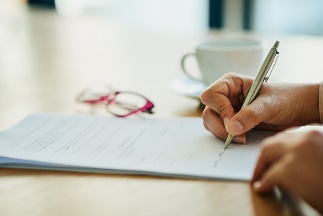 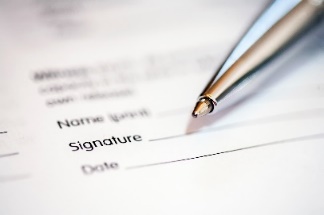 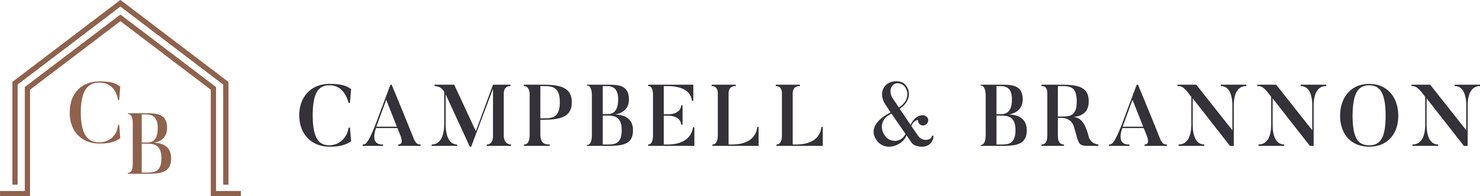 MULTIPLE OFFERS
A new property hits the market and four (4) offers have come in within the first 24 hours.  The Listing Agent presents all four (4) offers to the Seller who asks the agent to explain the possible options.  How should the Listing Agent proceed?
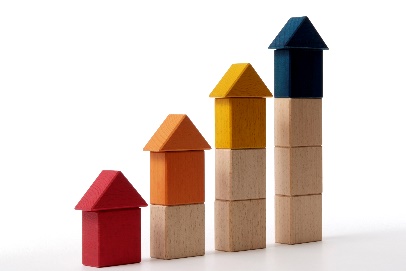 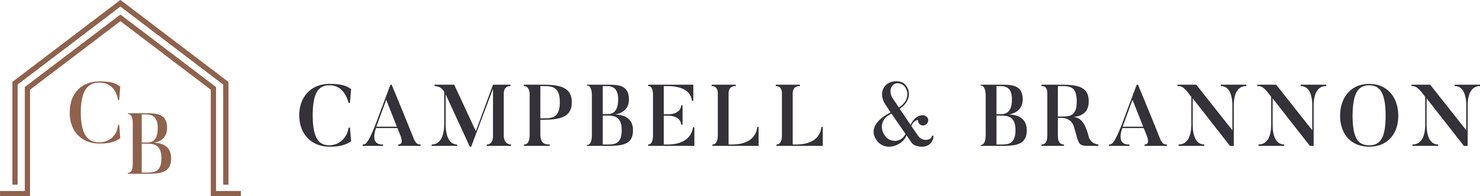 MULTIPLE OFFERS
On Saturday morning a new listing hits the market and by that afternoon there are two (2) offers.  The seller likes one and counters it and does not respond to the second offer.  Before the offer is accepted by the first buyer a third offer comes in that is $20,000 higher than the first buyer’s offer.  What should the Listing Agent and seller do?
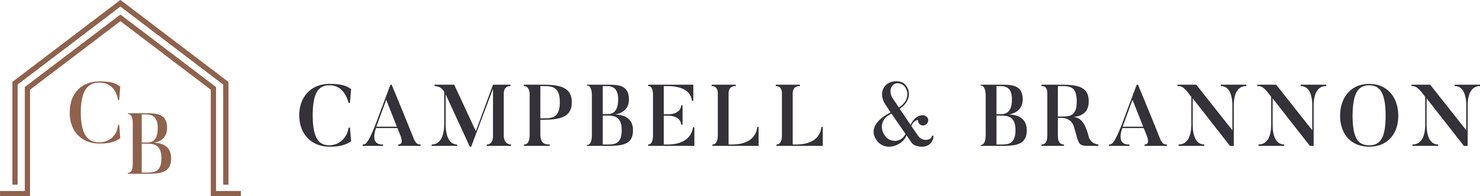 MULTIPLE OFFERS
After a weekend of showings, the seller begins to review in detail the offers that came in over the previous few days. The seller counters the best offer requesting that the buyer pledge more earnest money. The counteroffer has a deadline of 24 hours. Another better offer comes in prior to the deadline for seller’s counteroffer. May the seller accept the new offer? If yes, what is the procedure for doing so?
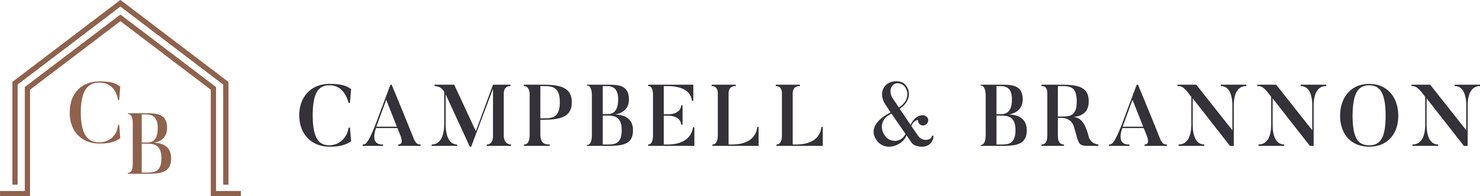 MULTIPLE OFFERS
A seller in a multiple offer situation accepts an offer and a back-up offer. Seller is notified during the buyer’s due diligence period (those still exist?) that the buyer will be sending over a unilateral termination in a few hours. During that time, the seller receives another offer that is $15k over the back-up offer. Upon receipt of the termination of the existing contract, the seller accepts the new offer and notifies the back-up that they are terminating the back-up agreement based on the new offer. What result?
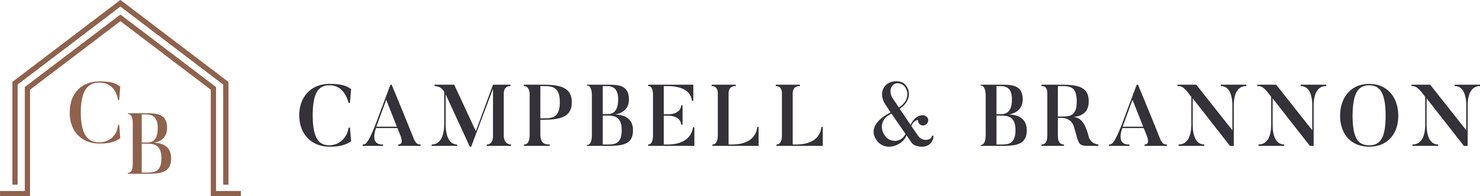 BACK-UP OFFERS
When a seller accepts and signs a buyer’s purchase offer, the first accepted offer becomes the primary contract. From that point on, all other offers are referred to as “back-up offers.” Back-up offers are frequently submitted in the current market with many first contracts falling apart.

Submitting a back-up offer is a good idea because contracts often fall apart over inspection and financing issues.
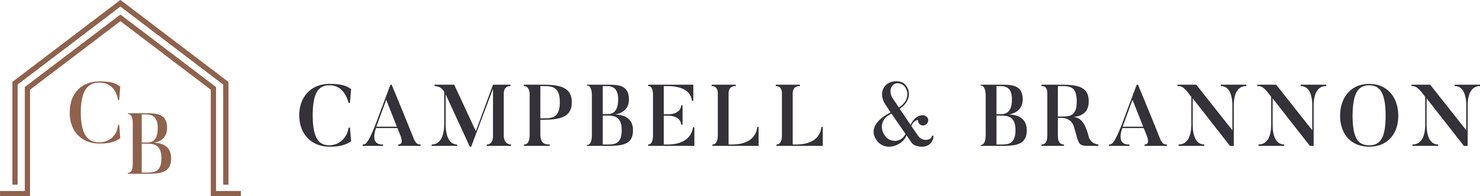 BACK-UP OFFERS
When submitting a back-up offer, carefully review, present and negotiate all terms of your offer with the buyer and seller.  It is important to remember that the back-up agreement is a binding contract. Include the F604 Backup Agreement Contingency Exhibit.   If a Buyer includes this Exhibit, they will still be able to view other properties, and if they decide to put a bid on another property, they will need to properly withdraw your back-up offer, remit the required termination fee of ten dollars in the Exhibit and deliver to seller.
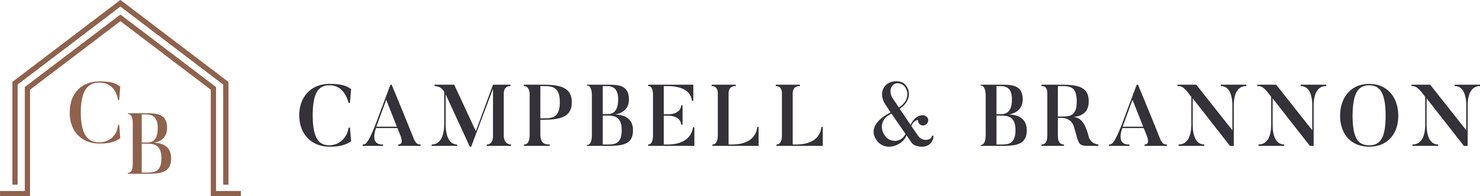 BACK-UP OFFERS
Be diligent with your timeframes / contingency periods. Earnest money is due when the back-up agreement goes binding not when the back-up becomes primary. If you want to change that, you should include a special stipulation.

If the primary buyer’s contract terminates, the seller will need to give timely notice to the buyer.  From this point on you will need to proceed per your contract terms.  Binding Agreement Date and timelines will run from date of notice of primary status (except for the obligation to remit earnest money).
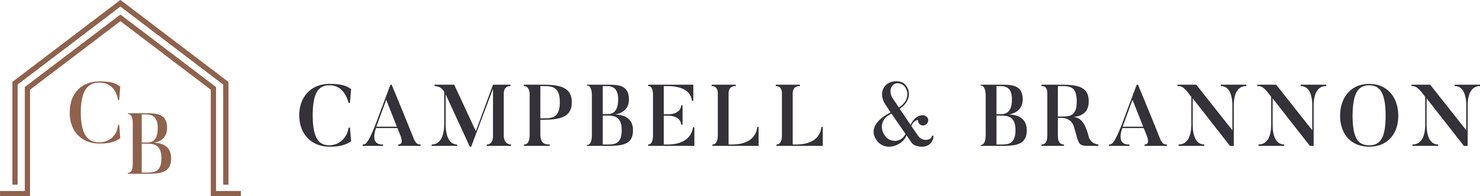 BACK-UP OFFERS
Note: You should always try to find out why the primary contract failed. It may have been due to an inspection issue. If this is the case, ask what the item was to make sure you and the seller do not waste more time and money over an inspection concern.

Practical points to consider with back-up offers:
When do contingencies and timelines begin to run?
What event causes a buyer to be elevated from backup position to first position?
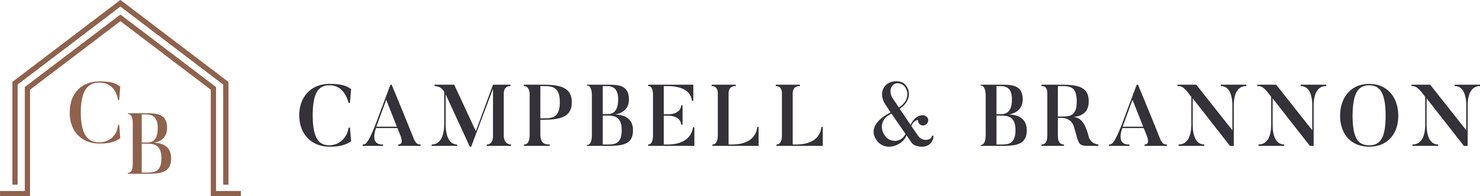 BACK-UP OFFERS
Do the seller and the first buyer have to sign off on a termination or is it enough that the first buyer failed to strictly adhere to their contract?
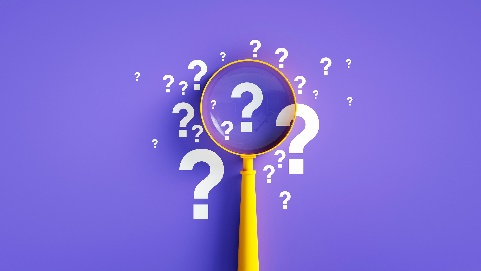 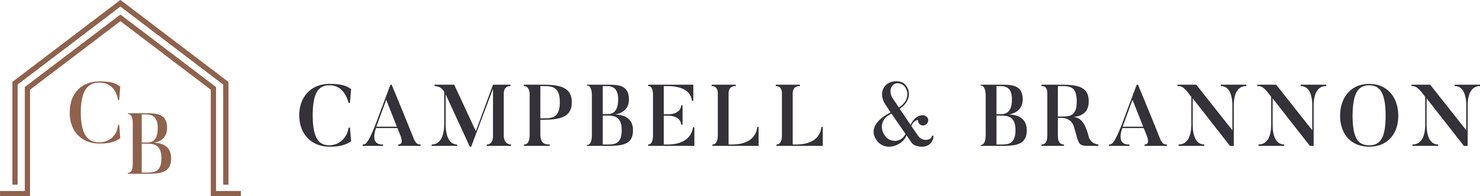 BACK-UP OFFERS
Can the seller and the first buyer modify the terms of their original sale agreement?  In other words, is the back-up status behind the first buyer only to the extent that the terms don’t change?  Can the back-up buyer object to seller concessions given to the first buyer arguing that their original contract has changed so now they are in first position?
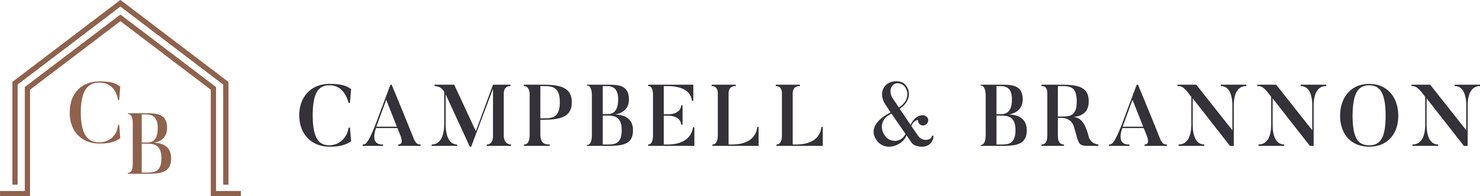 BACK-UP OFFERS
How is earnest money dealt with?
Can the back-up buyer withdraw from that position at any time so long as they have not been elevated to the first position?
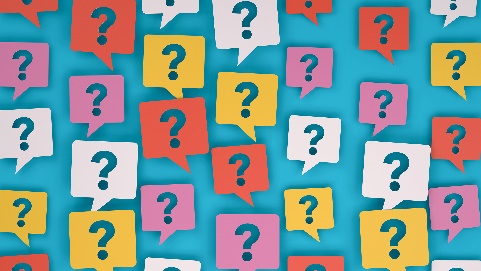 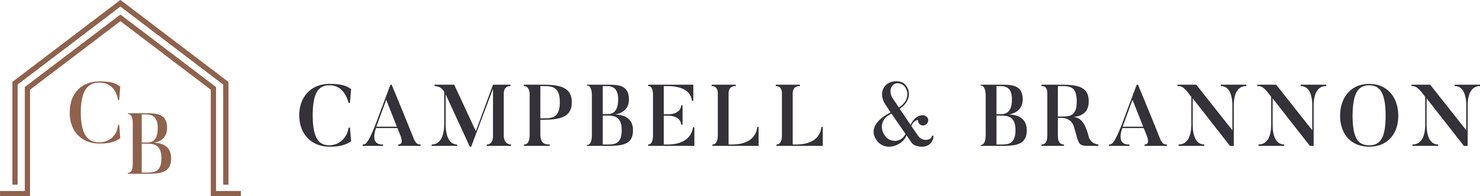 BACK-UP OFFERS
HELPFUL FORMS FOR MULTIPLE OFFER AND BACKUP OFFER SITUATIONS
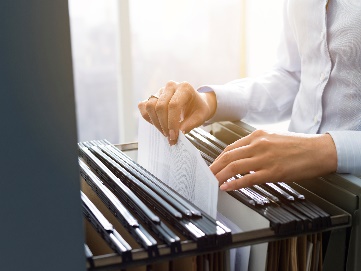 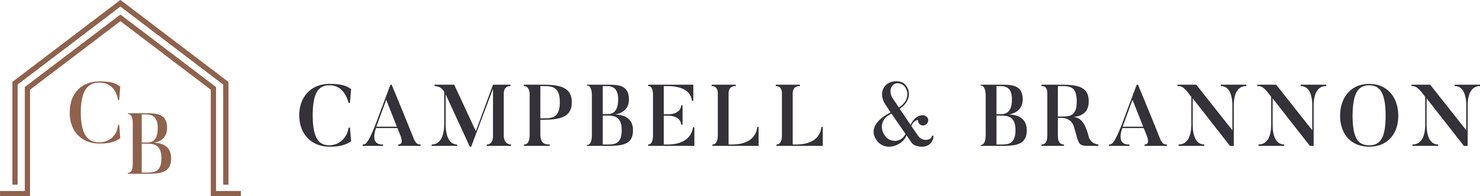 BACK-UP OFFERS
Multiple Offers Notification Form – Included Herein
Back-up Agreement Contingency – F604
Unilateral Notice to Withdraw Offer – F285
This applies to counteroffers too!
Notice to Reject Offer or Counter Offer – F288
Confidentiality Agreement – F825
Assignment of Purchase and Sale Agreement Rights – F279
Request for Confirmation of Presentation of Offer/Counteroffer – F289
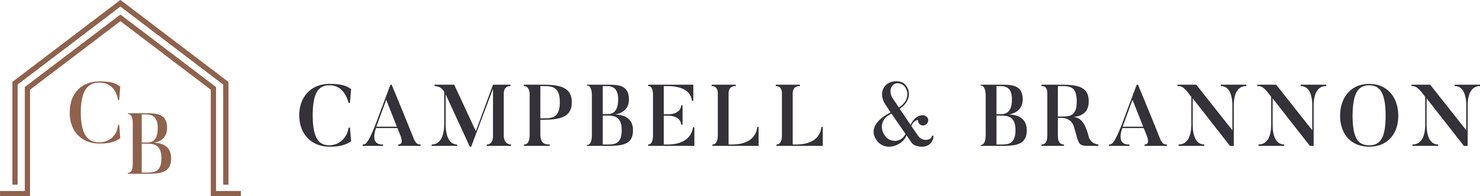 BACK-UP OFFERS
MULTIPLE OFFERS NOTIFICATION
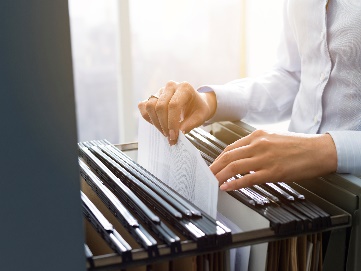 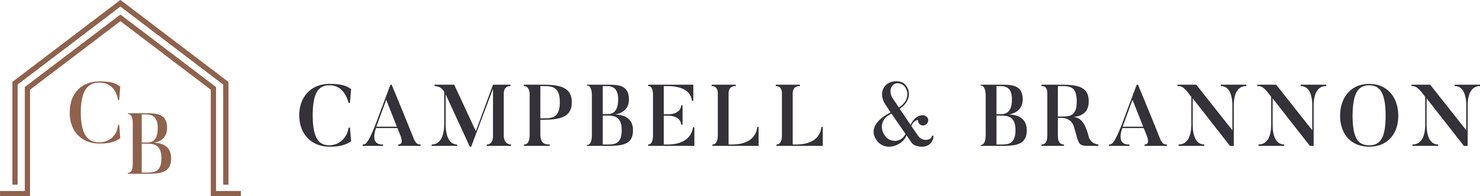 BACK-UP OFFERS
The Listing Agent referenced below has received multiple offers for purchase of the following property: 

PROPERTY ADDRESS: _________________________________________________

Notice is hereby given by Seller and Listing Agent of the above referenced Property of the following:

Multiple offers have been received for the purchase of the Property;
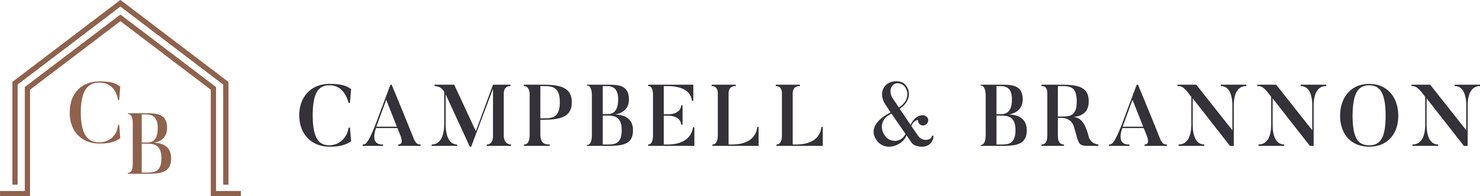 BACK-UP OFFERS
The Seller wishes to give all interested parties the opportunity to submit their highest and best offer to purchase the Property.
All offers should be submitted to the Listing Agent at the contact email address and/or fax address included below.  Such offers should be submitted on the GAR Purchase and Sale Agreement in complete form including any necessary exhibits  or attachments such that should the Seller sign the offer no further information would be required to form a legally binding Agreement between the parties.
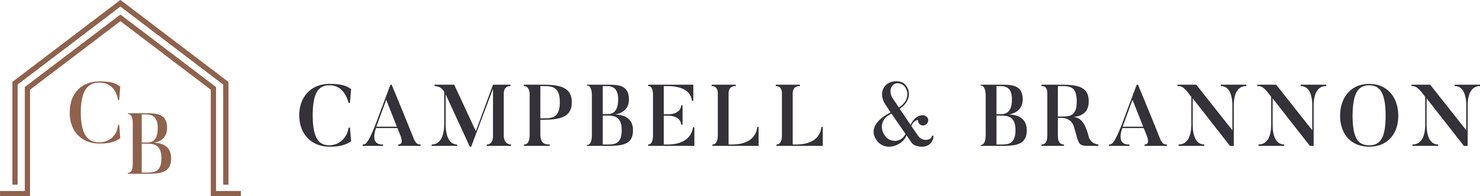 BACK-UP OFFERS
Only offers submitted to the Listing Agent at the contact address shown below no later than (date)_________ at (time) __________ will be considered by the Seller. 

Listing Agent Name  ______________________________________________________
Listing Agent Email and/or Fax ______________________________________________________
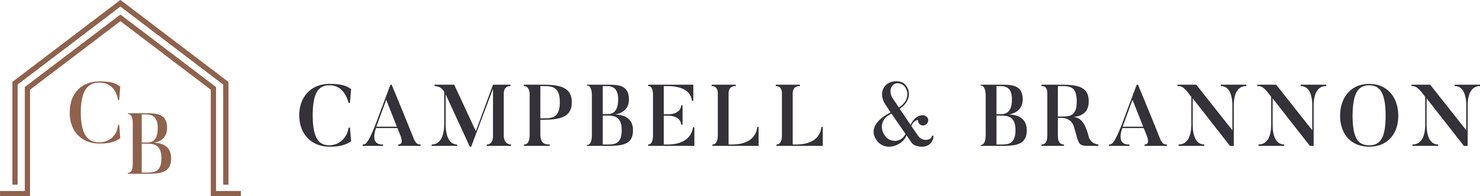 BACK-UP OFFERS
OPTION MONEY
What is option money? Option money is consideration paid by the buyer in order to be granted a due diligence period. This practice has become more common in the current market and can be very advantageous for buyers and sellers alike. 
Section (A)(8) of the Purchase and Sale Agreement (GAR F201) provides for the inclusion of option money. Option money is not earnest money. Those are two separate payments and have very different purposes.
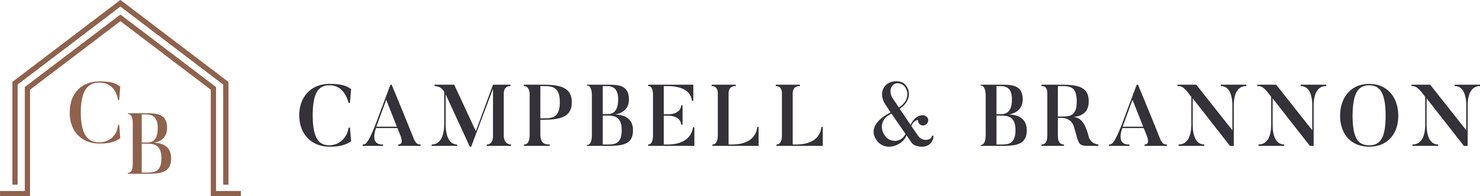 BACK-UP OFFERS
Note, the Purchase and Sale Agreement was amended in 2022 to make clear that the option money is being paid “directly to Seller” rather than going through a third party. The likely reason for this change was to clearly delineate that the option money would not be serving as additional earnest money to be held in a trust account. The option money section allows for the parties to choose whether the option money will be applied toward the purchase price if the deal closes, and states that the option money is only refundable in the event of a seller breach.
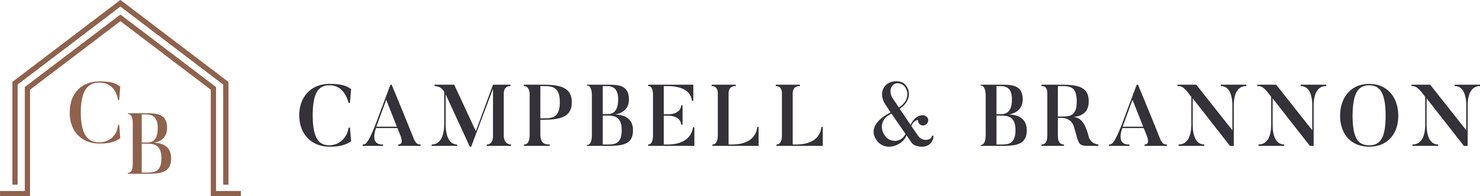 BACK-UP OFFERS
NOTE: even when a due diligence period has been waived, the buyer has a right to enter the property to perform an inspection. Too often parties conflate due diligence and inspections. An inspection should occur during any due diligence period, but they are not the same thing.
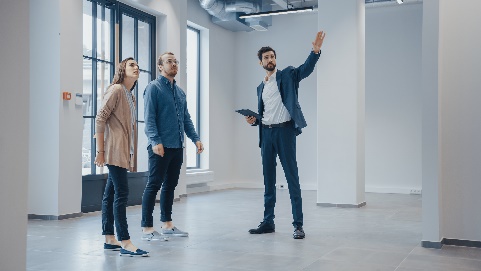 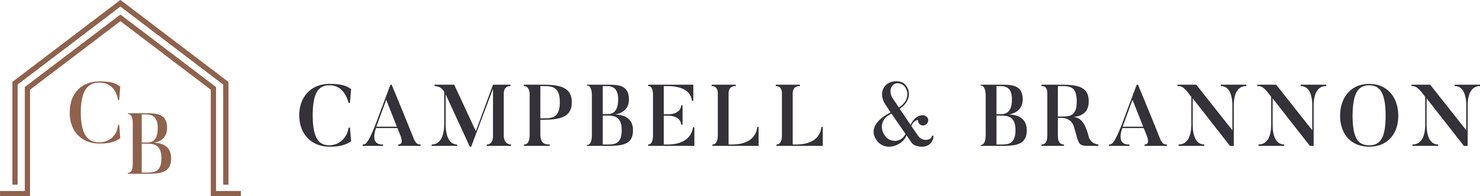 BACK-UP OFFERS
PROS AND CONS OF OPTION MONEY WHEN WORKING WITH A BUYER
Pro: Allows for a buyer to be competitive against competing offers waiving due diligence.
Pro: Can be a small payment toward finding out whether the property will be suitable to the buyer without having to sacrifice earnest money, which is higher than usual in this seller’s market.
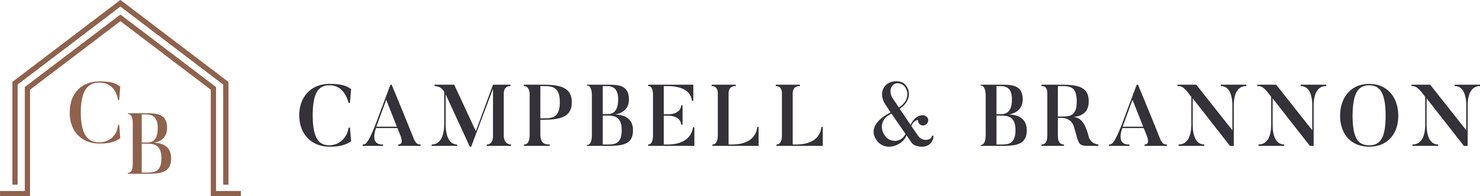 BACK-UP OFFERS
Pro: buyers without a due diligence period are probably having to more often settle for inspection issues that come up because of the fear of having to give up their earnest money. Option money can assuage some of those fears.
Con: the money is usually not applied toward the purchase price even when the buyer moves forward.
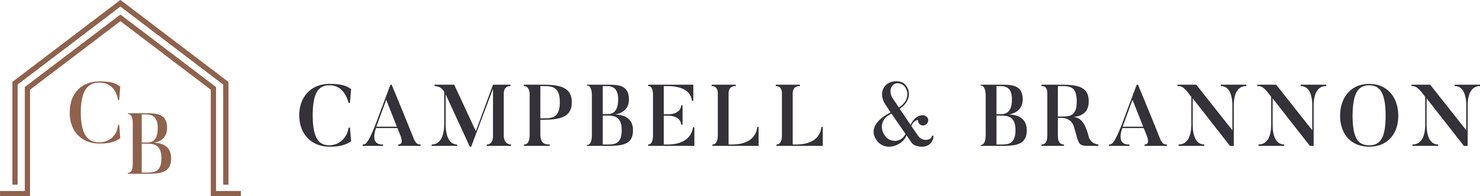 BACK-UP OFFERS
Con: use it and you lose it. If the buyer terminates pursuant to their due diligence right, the seller still gets the option money. 
Con: if the option money is paid directly to the seller and the seller defaults, it may be very difficult to get the option money back.
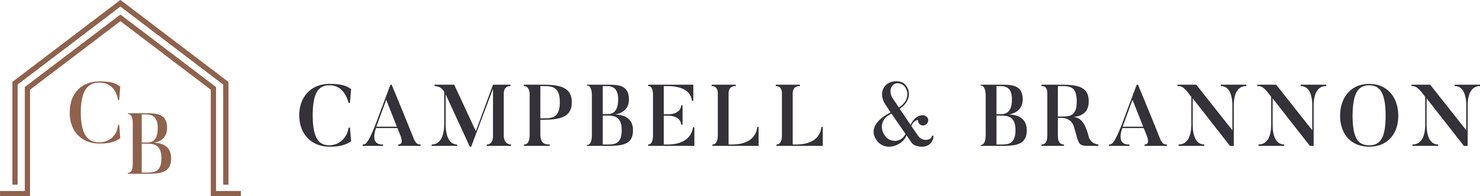 BACK-UP OFFERS
PROS AND CONS OF OPTION MONEY WHEN WORKING WITH A SELLER
Pro: seller is compensated for their lost marketing time. The seller may have been off market for a few days, but they receive some payment for the buyer’s “trial run.”
Pro: allows the seller to take on more risk when considering offers. Offers requesting a due diligence period but which may have a higher end price become more attractive when coupled with the option money.
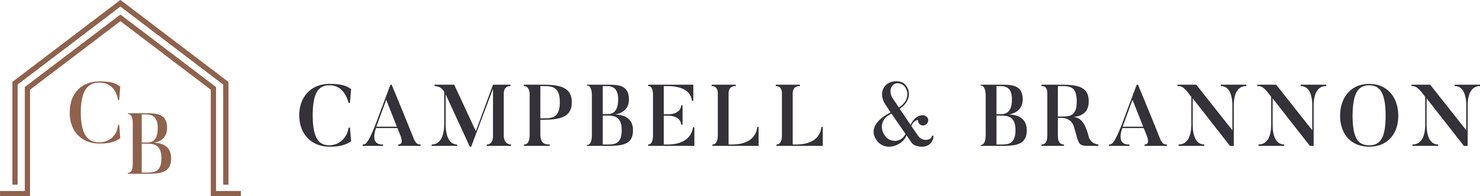 BACK-UP OFFERS
Pro: you can weed out the more serious buyers from the “shoppers”. 
Con: what if the option money check is not honored and the buyer terminates?
Con: what if – like earnest money – the buyer terminates under their due diligence right without paying the option money? Pursuing the buyer may be cost prohibitive.
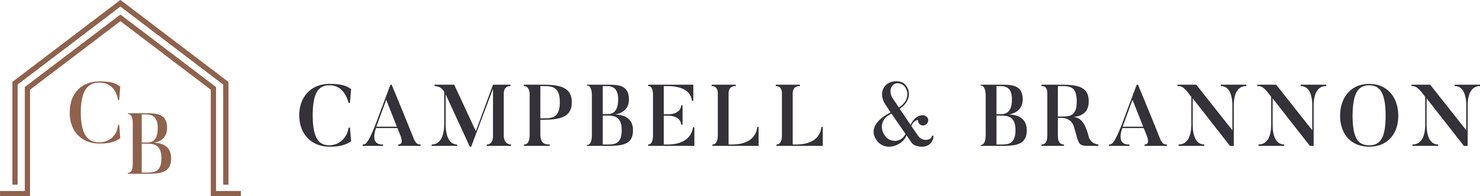 BACK-UP OFFERS
Option money can be a valuable tool for buyers and sellers. When working with buyers, be sure to discuss the potential benefits and pitfalls to using option money. Indeed, whenever we have a buyer entertaining the idea of buying without a due diligence period, we should be advising them on the danger of doing so in a buyer beware state.
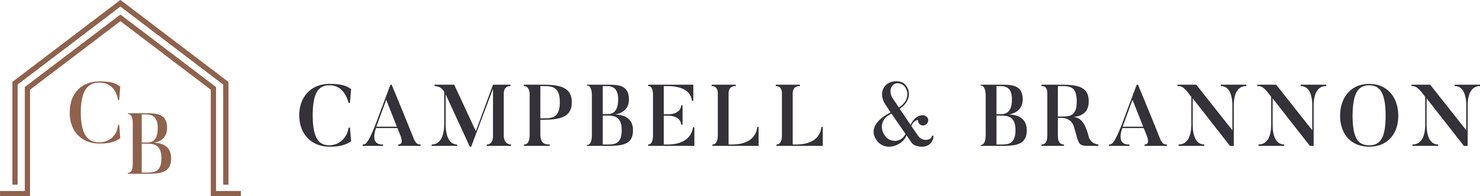 CLOSING STOPPERS
A review of the common sense and not so common sense reasons closings can come to a screeching halt.                                                     
HOA Letters
Will assessments for closings be made by HOA, Management Company, or both?
Closing Letter Fees
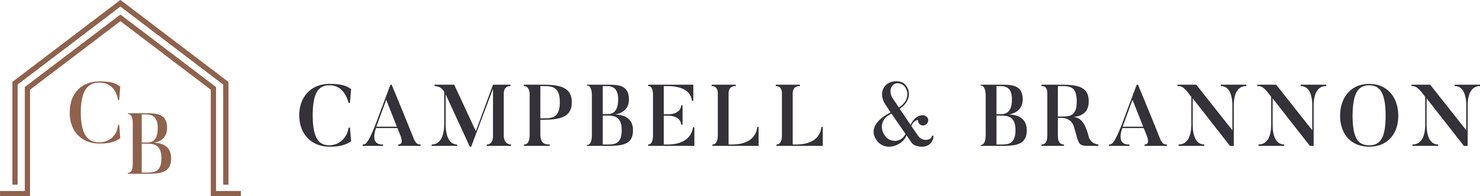 CLOSING STOPPERS
Who pays it? (see, GAR F322 section (B)(3)(d))
When must it be ordered?  Rush/Expedite fees.
Why do we need it? Seller must convey good and marketable title
Section (A)(5) of CAD requires seller to disclose all transfer, initiation, and administrative fees
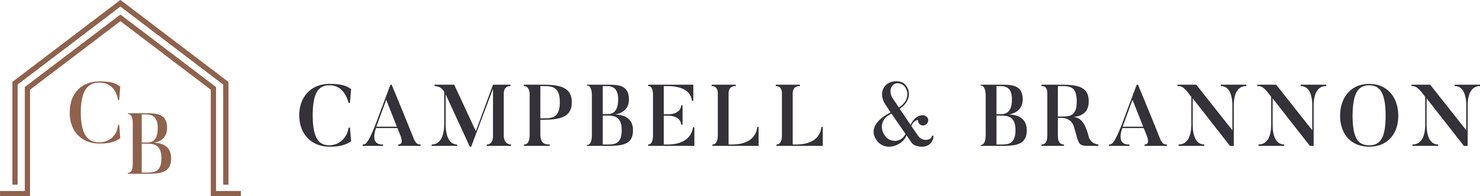 CLOSING STOPPERS
Many “new” fees associated with closings, that neither buyer nor seller may know about without research (move in/out, elevator, account setup, etc.)
What if disclosed incorrectly? 
What if we fail to advise our seller about the consequences of inaccurate disclosure?
What if the covenants have expired, or the HOA has dissolved?
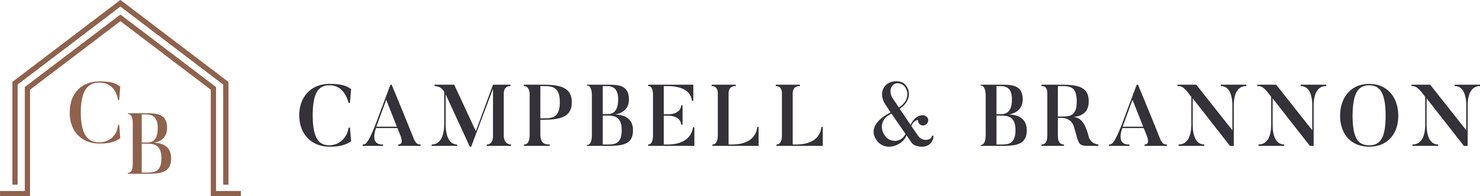 CLOSING STOPPERS
Parties
Get the right Parties!  At closing and to sign the Contract.  Best bet:  Warranty Deed is a best indicator;  Security Deed from a Refinance is also good.  If the Seller doesn’t have either and acquired the Property after 1990 a copy of the Warranty Deed is available at http://www.gsccca.org.  In order to view documents on this site you must have a membership.  If you do not have a membership our office is happy to provide a copy of the Deed for you.  Just email attorney@cb.law and we will get it over to you.
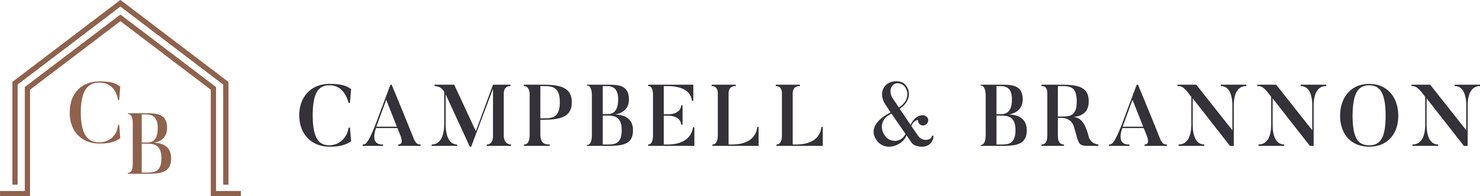 CLOSING STOPPERS
Tricky Situations
Divorced Seller
If you know the seller was once married, ask questions – did they buy the house when they were still married, and what was done?
If there was a divorce, was there a divorce settlement and/or a Quit Claim Deed?
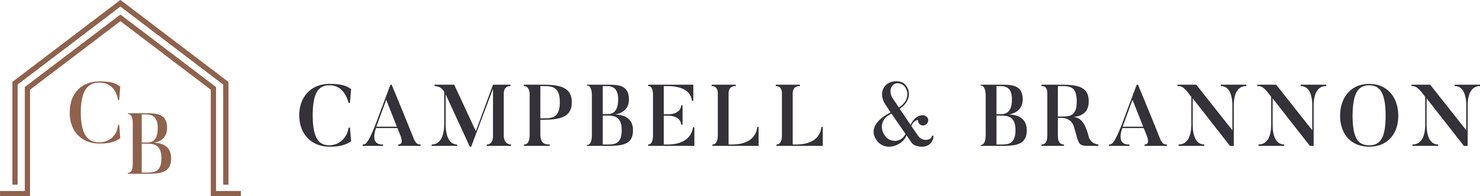 CLOSING STOPPERS
Must we be concerned about a soon-to-be ex-spouse that was never on title? (YES!)
What if the divorce is final but there are ongoing obligations between the parties? (alimony, child support, etc.)
Deceased Seller
Did the parties hold title as Joint Tenants with Rights of Survivorship or was an estate Probated/Administered?
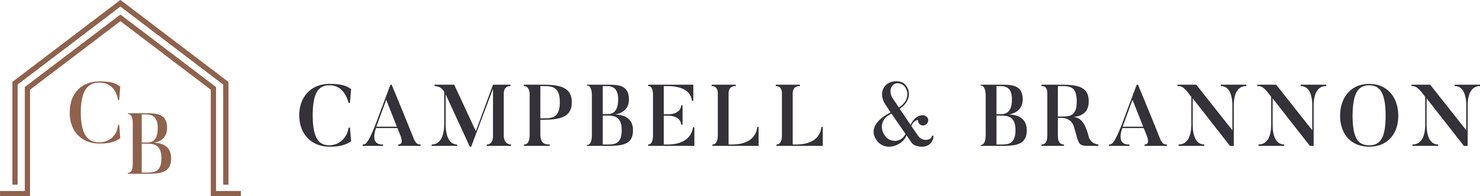 CLOSING STOPPERS
Did the deceased seller have a will?
Corporate/Trustee Seller
Make sure the entity is listed on the contract and that the role that the person signing the contract has with respect to that entity is displayed
This will tip us off that we need to be asking for corporate docs, trust agreements, etc.
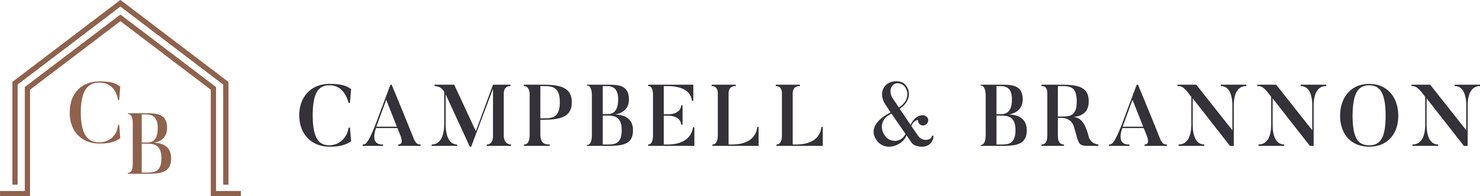 CLOSING STOPPERS
Seller Non-Georgia Resident/Foreign Resident
3% State Withholding/Federal Withholding
Recent Liens or Judgments Filed Against Seller
Practice Tip – For Buyer’s Agent - Minimize the number of buyers on your contract if possible.
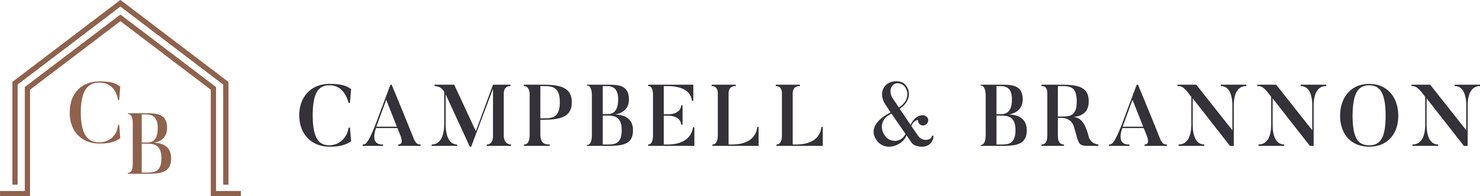 CLOSING STOPPERS
Title Objections
Insurable vs. Good Title
Don’t try to create your own stipulation about title. Instead, let the contract speak for itself (“good and marketable”). Asking a seller to provide “clean” title is impossible.
Survey Issues
If a survey is attached to your contract – Look at it!
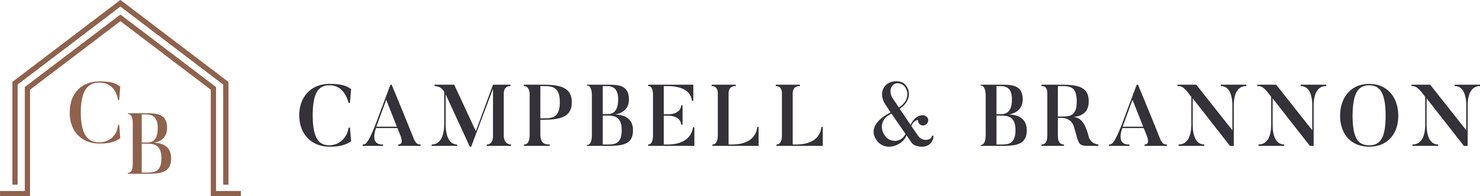 CLOSING STOPPERS
Water issues on survey – flood plains vs. water buffers
Written Statement of Objections
Expiration of Contract
Contracts can be extended for several reasons – don’t let it expire – extensions don’t happen automatically – must be in writing!
Inconvenient Closing Time – Mutually Extend
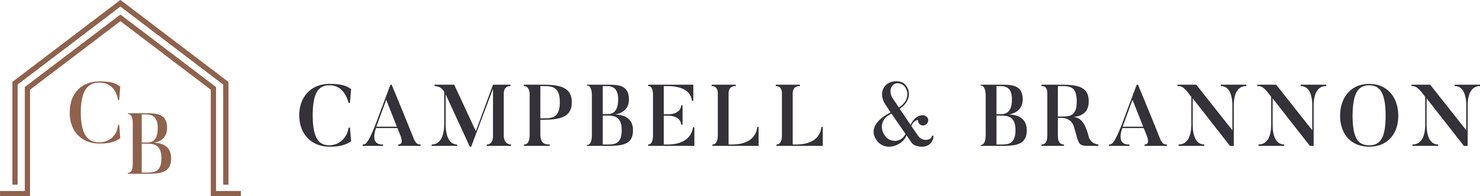 CLOSING STOPPERS
Loan Issues – Unilaterally Extend for up to 8 days (provided the basis for the loan issues are not caused by the buyer)
Title Issues – Unilaterally Extend for up to 8 days
Revive a contract – Best to execute a new Contract but here is a New Form which can be used.
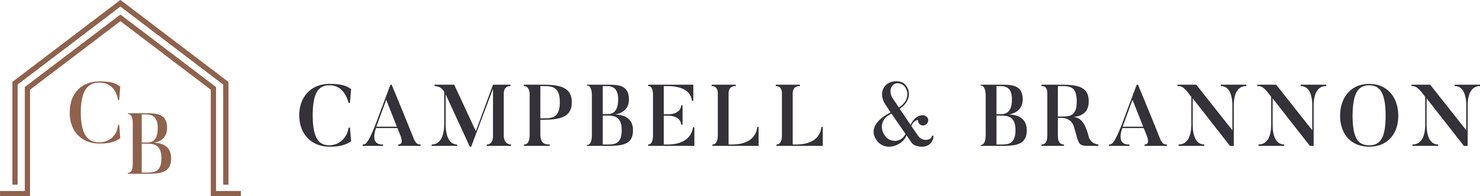 CLOSING STOPPERS
NEW FORM: GAR has a new form F290 called “Agreement to Reinstate Contract”. Be sure to address any changes in timelines that are needed to make up for the time lost when it was terminated.
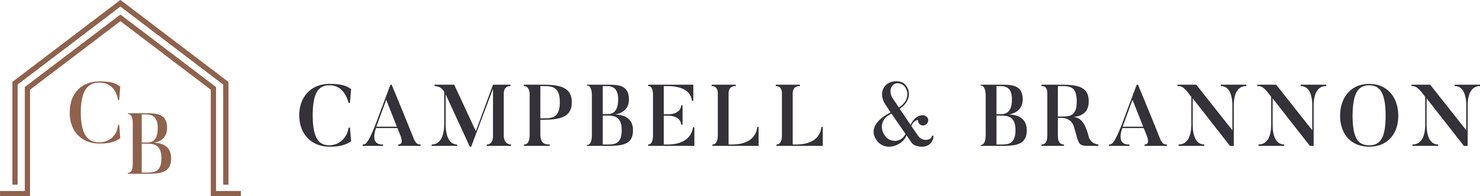 CLOSING STOPPERS
Contract Amendments
Incomplete Construction or Repairs
Best option is to extend the closing if possible. Having the seller complete repairs after closing on a property they do not have title to is risky.
Be careful with incomplete minor repairs. Georgia case law seems to suggest that a de minimis repair is not a basis for buyer to terminate
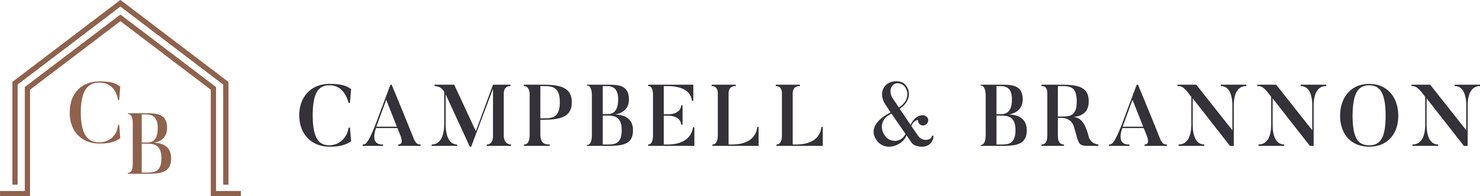 CLOSING STOPPERS
Be careful with incomplete minor repairs. Georgia case law seems to suggest that a de minimis repair is not a basis for buyer to terminate
Seller Concessions
Closing Costs
Payment to Vendor
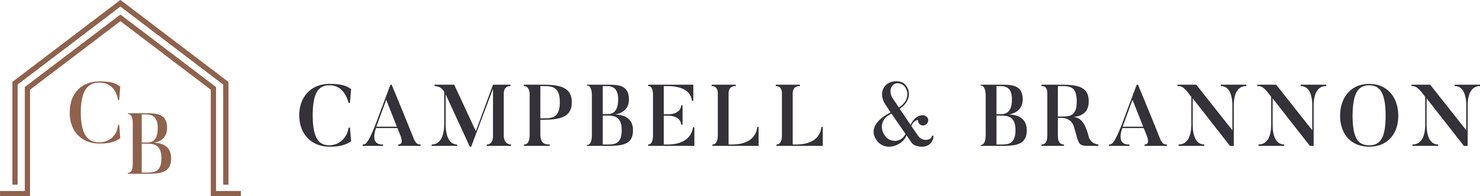 CLOSING STOPPERS
Miscellaneous
All funds over $5k must be Wired Funds O.C.G.A. § 44-14-13
NO ACH!!!
Real Estate Brokerage Flat/Administrative fees – who pays?
Purchaser compromises loan by making large purchase or quitting job prior to closing
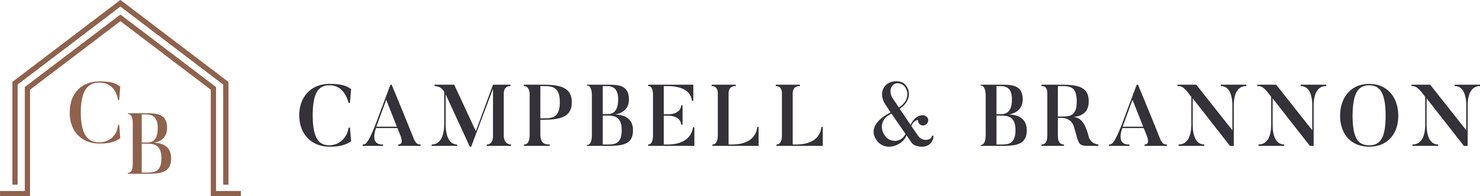 CLOSING STOPPERS
Payoffs – closing atty may need seller to get involved
Clean, blue ink copies of contract – split closings/PoAs
Seller mail outs/seller pre-signs – what happens when lender comes after seller has signed, and includes documents for seller to sign?
Buyer mailaways. If you are aware that buyer needs to sign remote, alert the attorney immediately. There is a lot that goes into buyer mailaways and we need to discuss with the lender and seller-side upfront.
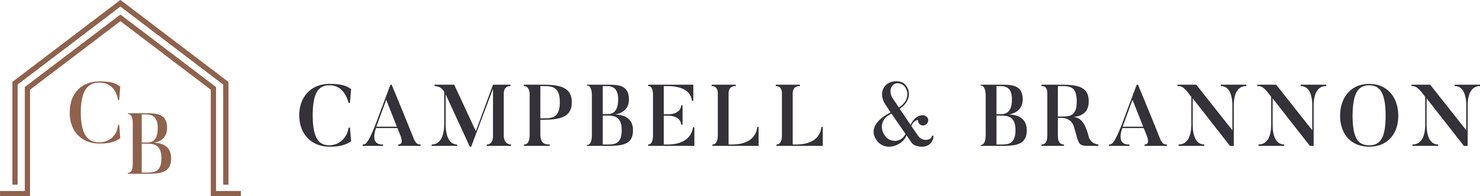 CLOSING STOPPERS
General powers of attorney. These are usually discouraged by title insurance underwriters. If the seller is able to sign our form, we recommend that. 
Buyer/Seller information sheets. Without these we cannot close.
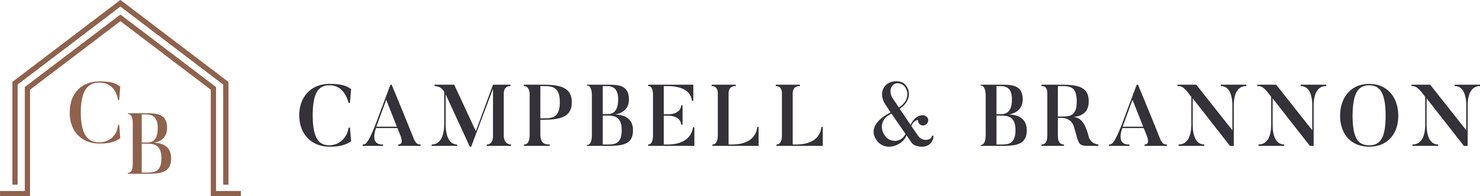 A FINAL THOUGHT
Please, please, please, stop telling your clients that you owe them a fiduciary duty. This is the highest standard of care recognized by the law and, guess what?? It does not apply to real estate agents. Section 10-6A-4(A) specifically states that a broker does not owe a fiduciary duty and instead owes just a duty of “reasonable care.” HOWEVER, if you then tell your client you owe them the fiduciary duty, Georgia case law seems to indicate that you have now adopted that standard and will be governed by the same. Don’t make it harder on yourself. Rant over.
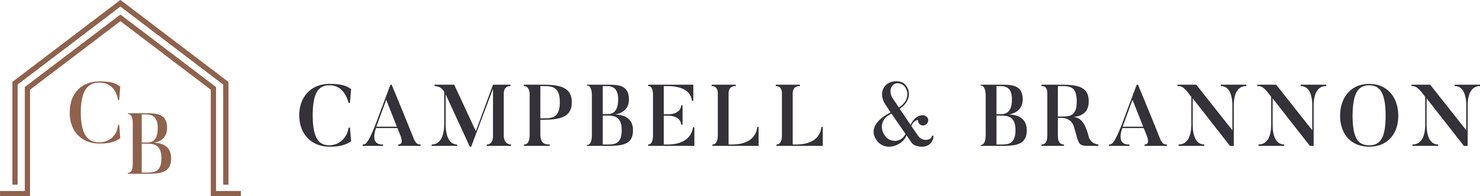 COURSE EVALUATION
We sincerely hope that you enjoyed today’s Continuing Education Class and kindly ask that you complete our Course Evaluation Survey.

Thank you!
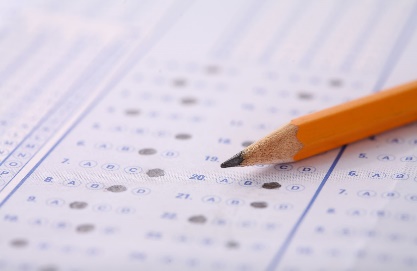 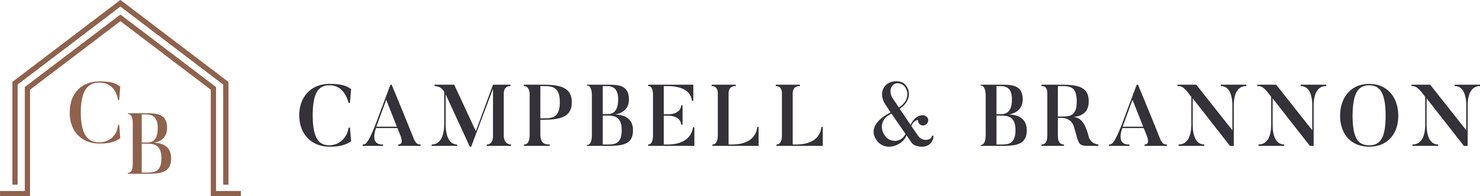